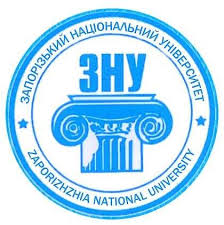 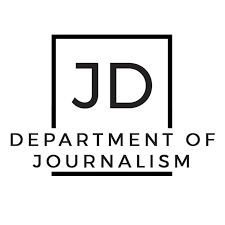 Заняття 1.
Оптимізація роботи інтернет-виданняОснови SEO
Що таке SEO?
SEO- це комплекс заходів для підвищення позицій сайту в результатах видачі пошукових систем за певними запитами користувачів. Зазвичай, чим вище позиція сайту в результатах пошуку, тим більше зацікавлених відвідувачів переходить до нього з пошукових систем.
Розмаїття термінів…
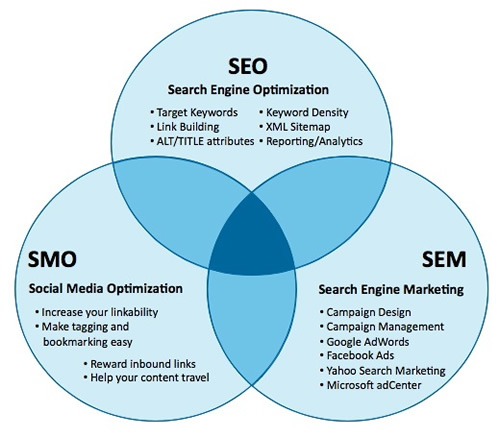 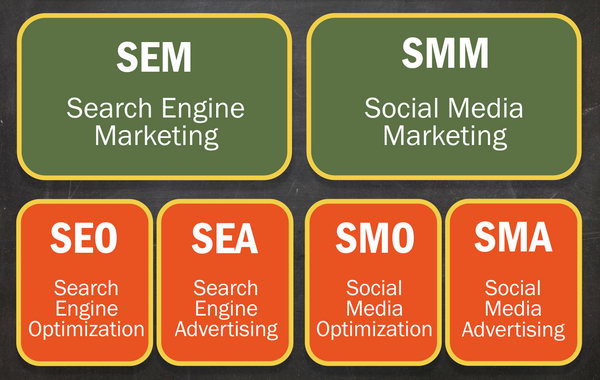 Процес оптимізації сайту
Вироблення стратегії. Аудит конкурентів / ринкової ніші.
Підбір ключових слів / запитів для просування у пошуковиках.
Внутрішня оптимізація (контент).
Зовнішня оптимізація.
Робота з посиланнями. 
Робота з соціальними мережами.
Аналіз користувацької поведінки.
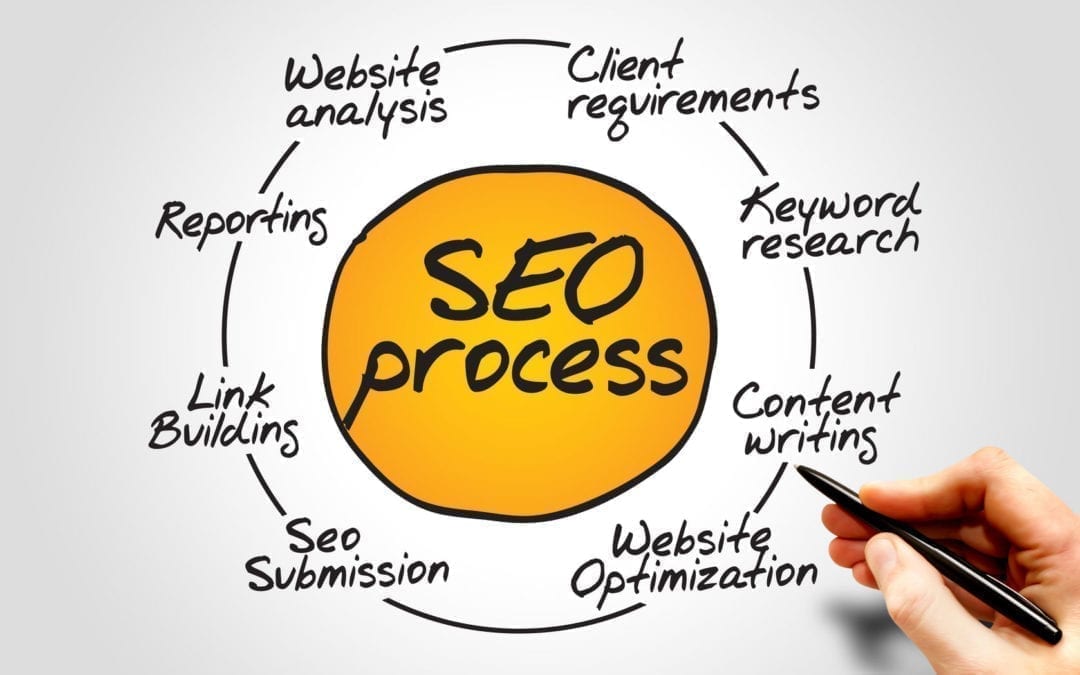 Процес оптимізації сайту
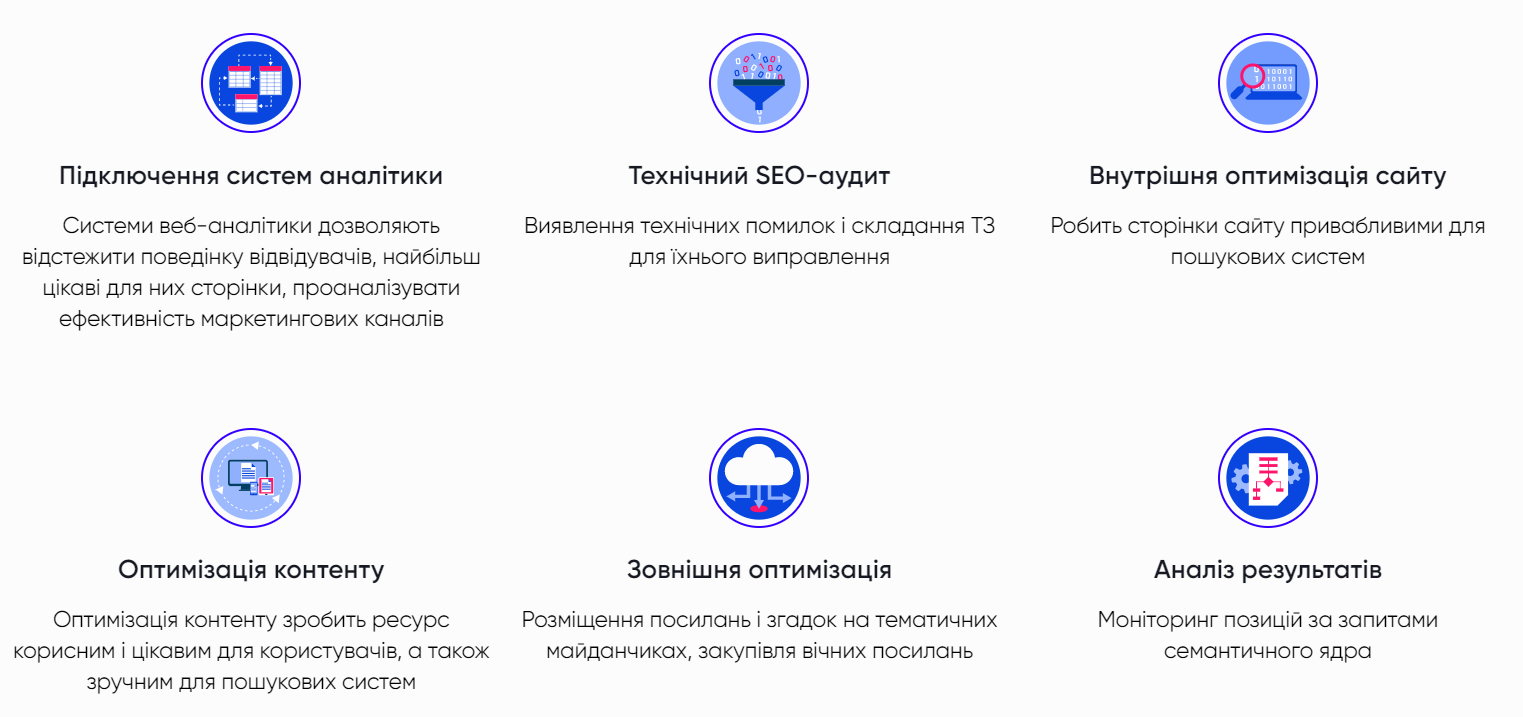